Figure 2. Gray matter mean diffusivity and cognition. (A) Regions where cortical diffusivity was correlated to ...
Cereb Cortex, Volume 25, Issue 11, November 2015, Pages 4310–4318, https://doi.org/10.1093/cercor/bhu331
The content of this slide may be subject to copyright: please see the slide notes for details.
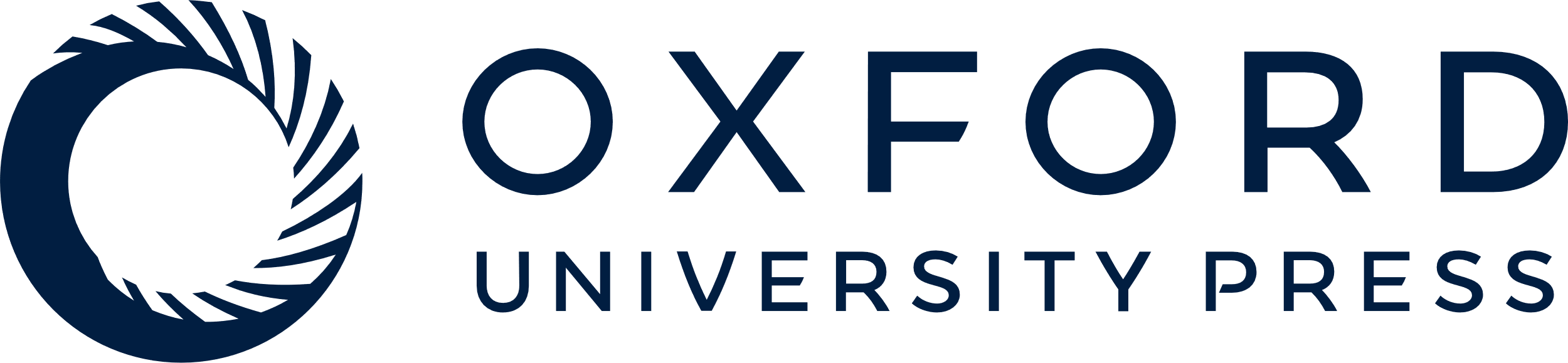 [Speaker Notes: Figure 2. Gray matter mean diffusivity and cognition. (A) Regions where cortical diffusivity was correlated to cognition at 2 years, P < 0.01 adjusted for GA at birth, PMA at scan and parental socioeconomic group, are shown in red. (B) surface rendering of the t-statistic of each significant voxel in A. (C) correlation between mean cortical diffusivity and thalamic diffusivity, corrected for GA at birth and age at scan. (D) Semi-partial correlation plots showing the relationships between cognitive score, parental socioeconomic status (of note a higher SES denotes a lower socioeconomic group), mean thalamocortical connectivity and mean thalamic diffusivity.


Unless provided in the caption above, the following copyright applies to the content of this slide: © The Author 2015. Published by Oxford University PressThis is an Open Access article distributed under the terms of the Creative Commons Attribution License (http://creativecommons.org/licenses/by/4.0/), which permits unrestricted reuse, distribution, and reproduction in any medium, provided the original work is properly cited.]